Дидактическая игра  «Прищепки- помощники»
Автор: Ефимова Е.Я.
МБДОУ №45
Г. Нижнекамск
Возраст: 5-7 лет
 
 Цель игры: Учить детей в игровой форме проводить звуко- буквенный анализ, делить слова на слоги, определять ударный звук, составлять слова. 
Что развивает игра?
мелкую моторику
память
внимательность
зрительное восприятие
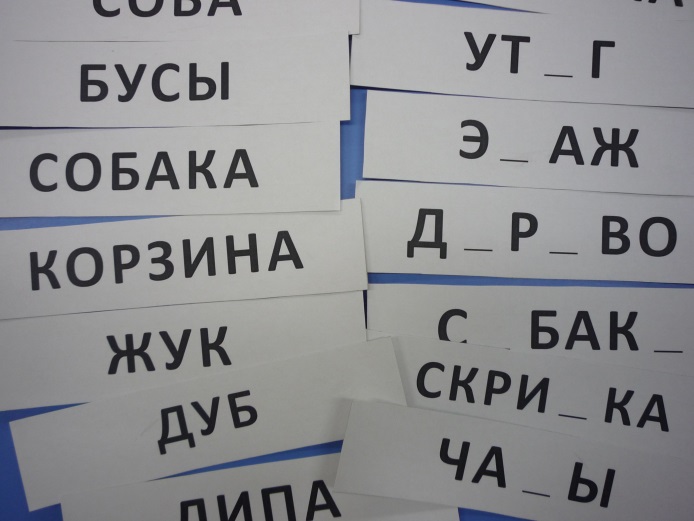 Для игры нужны
Карточки со словами
Цветные прищепки
Прищепки с цифрами и буквами
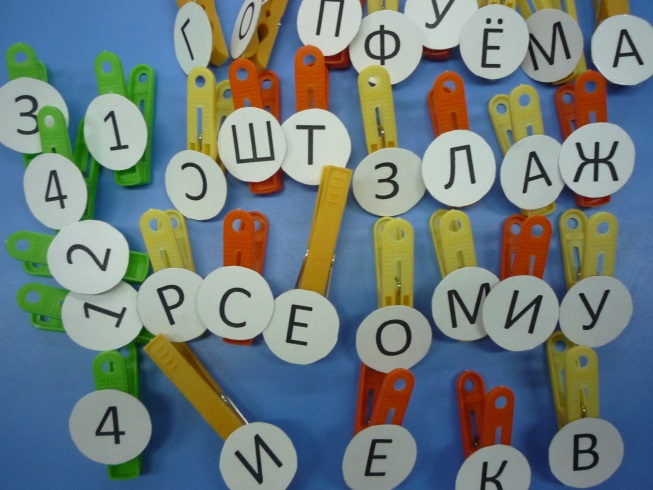 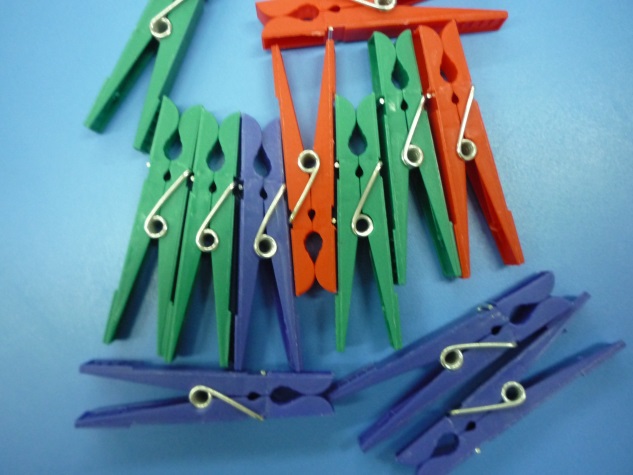 Красными прищепками над словами "ставим" ударение.
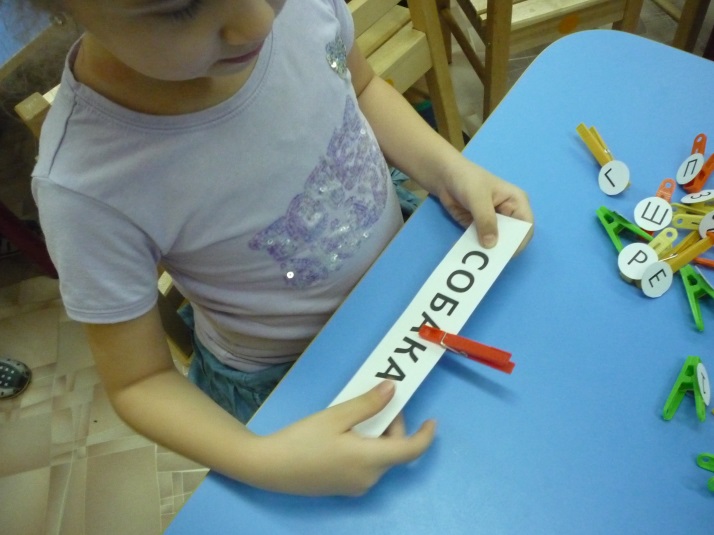 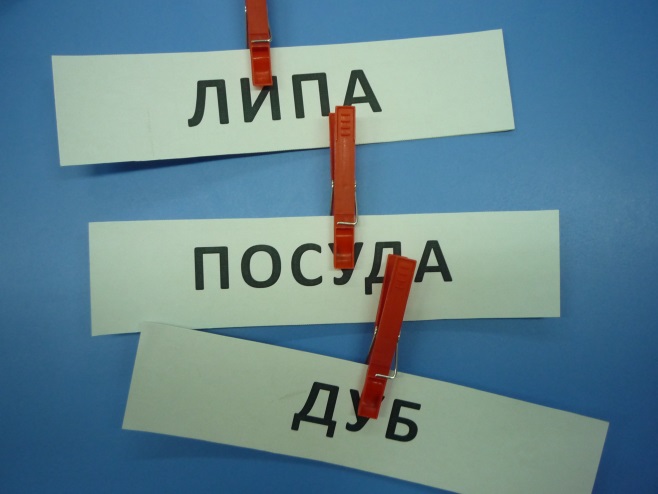 Делим слова на слоги
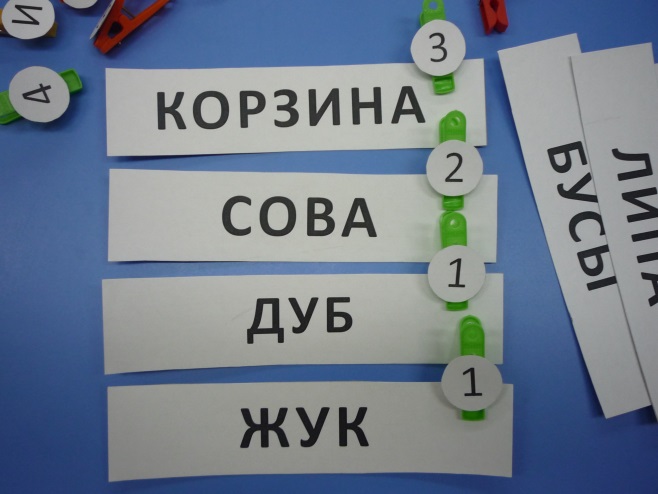 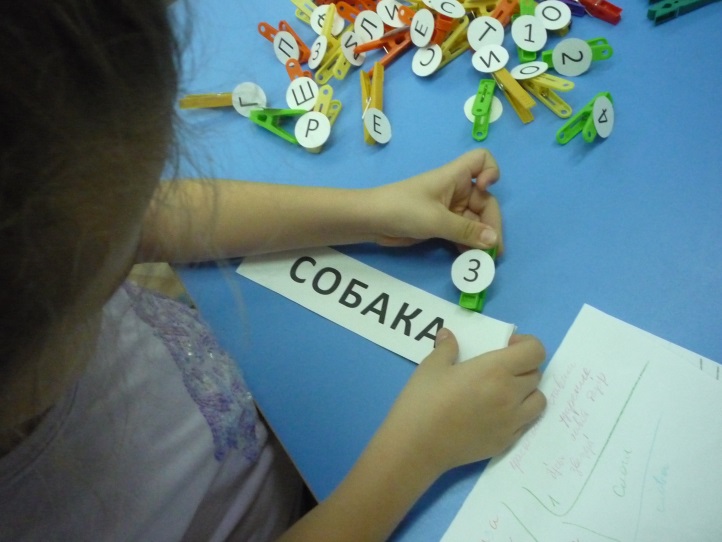 Звуко- буквенный анализ
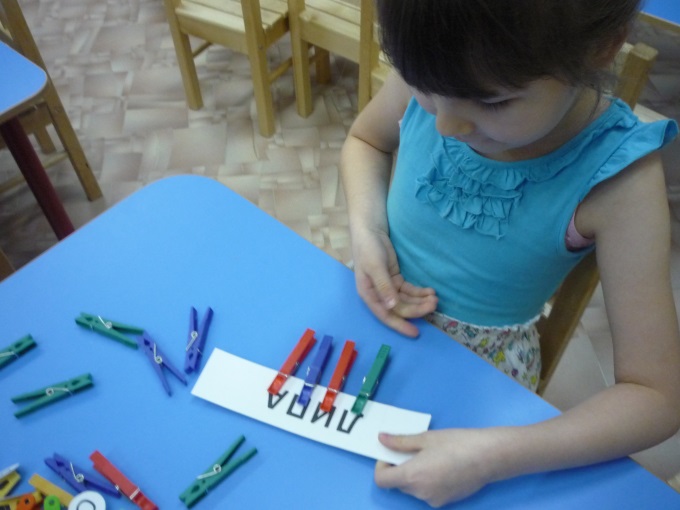 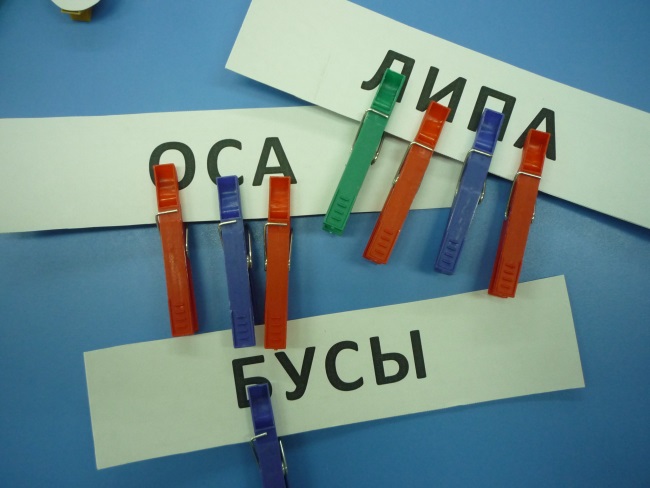 Добавляем прищепки с цифрами – 
указываем сколько в слове слогов, букв и звуков.
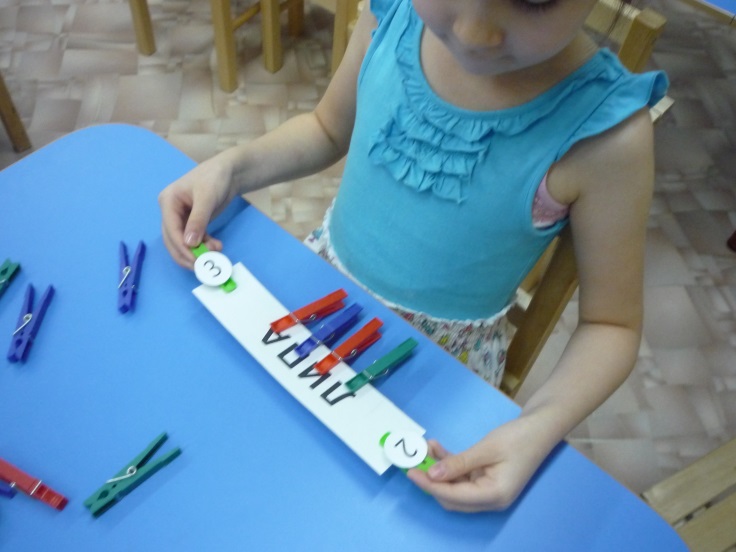 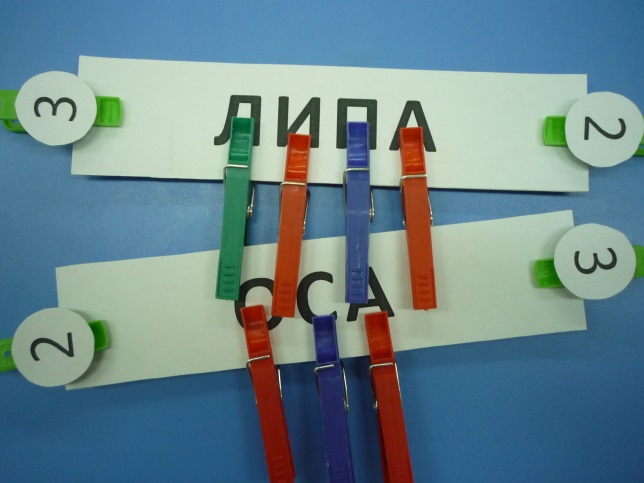 Подбираем пропущенные буквы
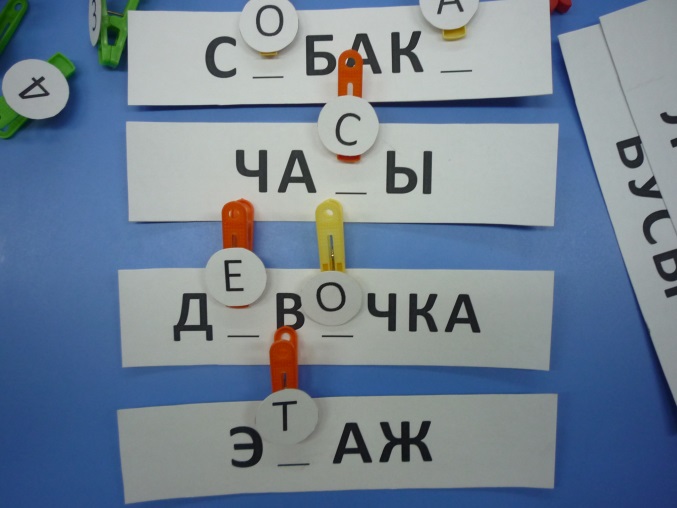